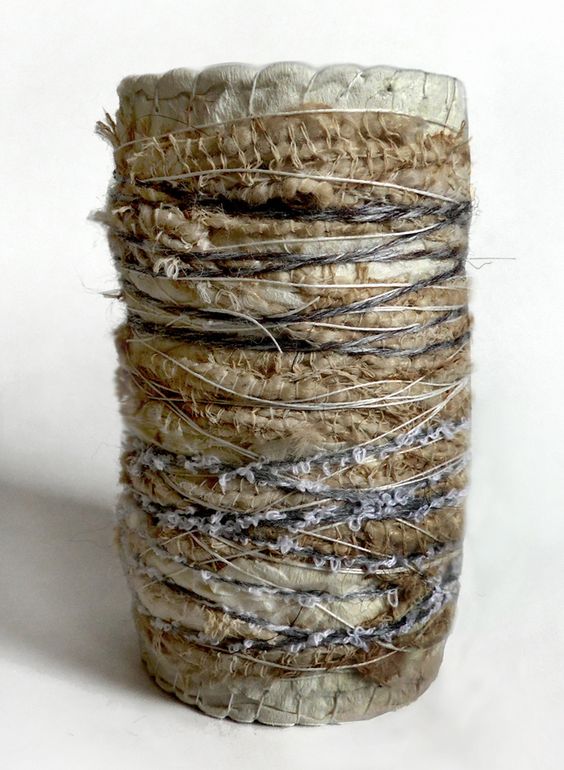 Plantaardige ondergrond
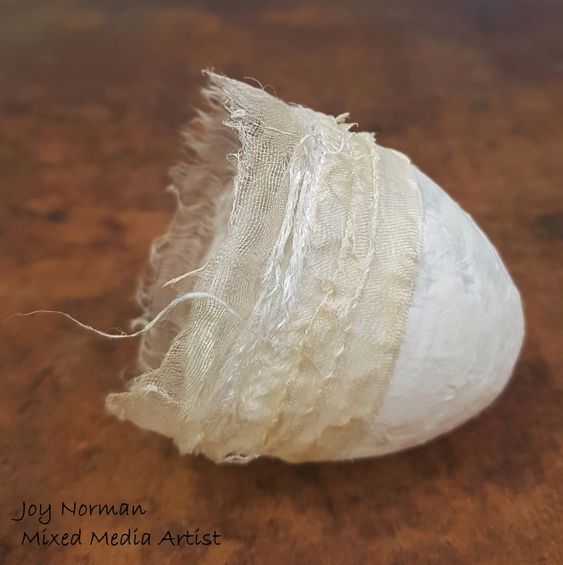 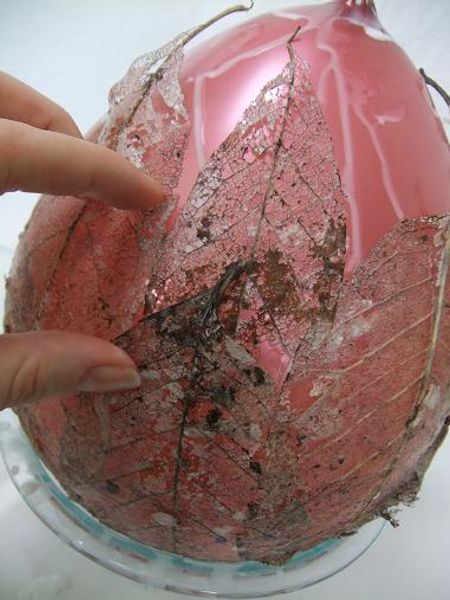 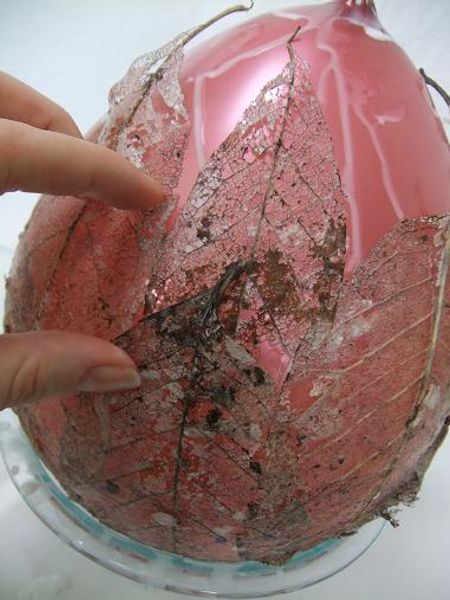 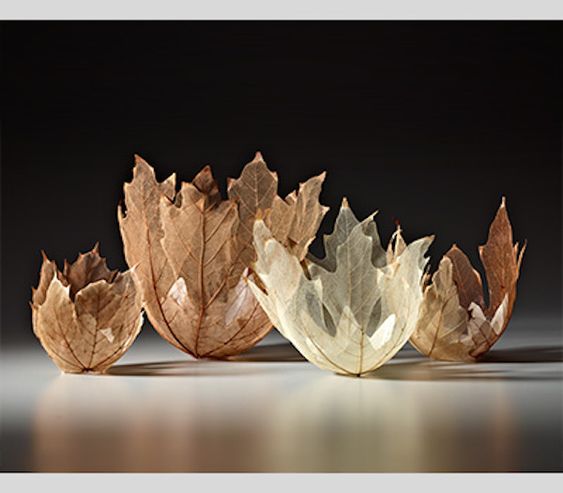 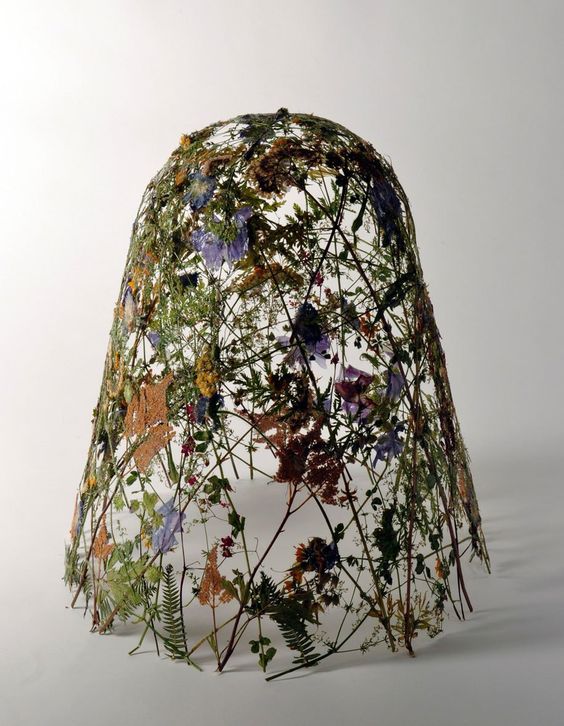 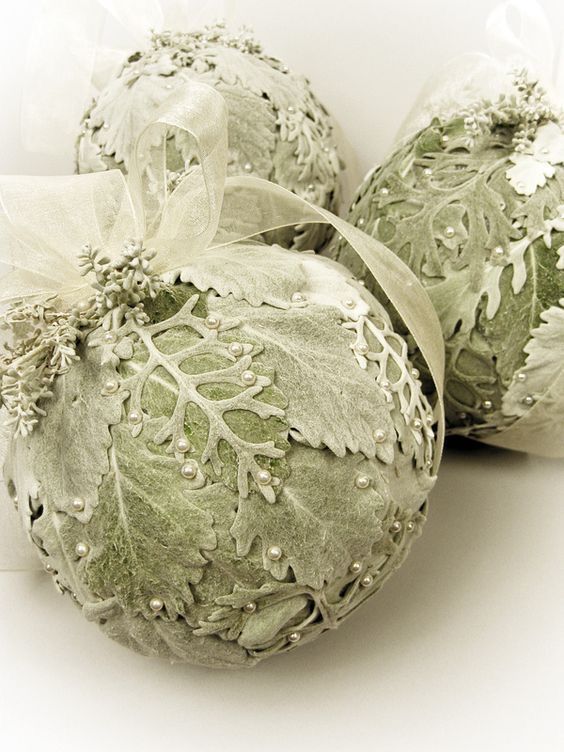 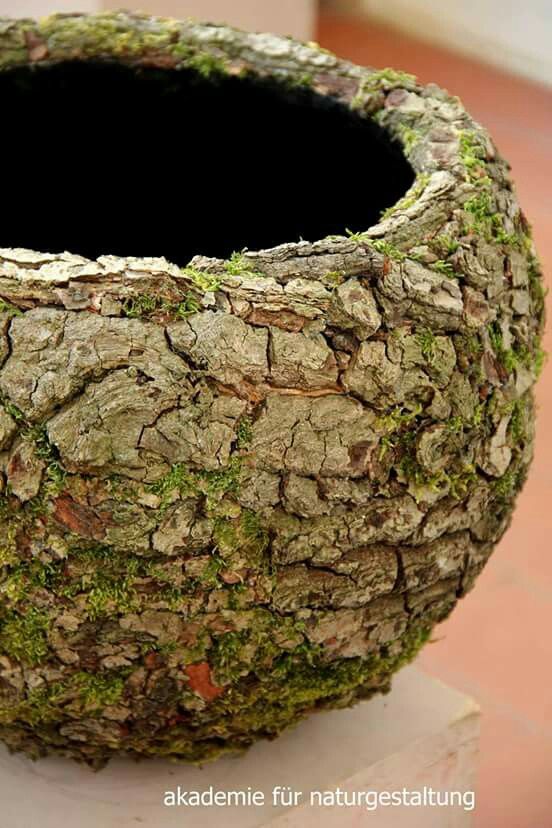 Kies een bestaande ondergrond
Bevestig de materialen 
We gebruiken houtlijm of het lijmpistool Dit is afhankelijk van het natuurlijke materiaal dat je kiest
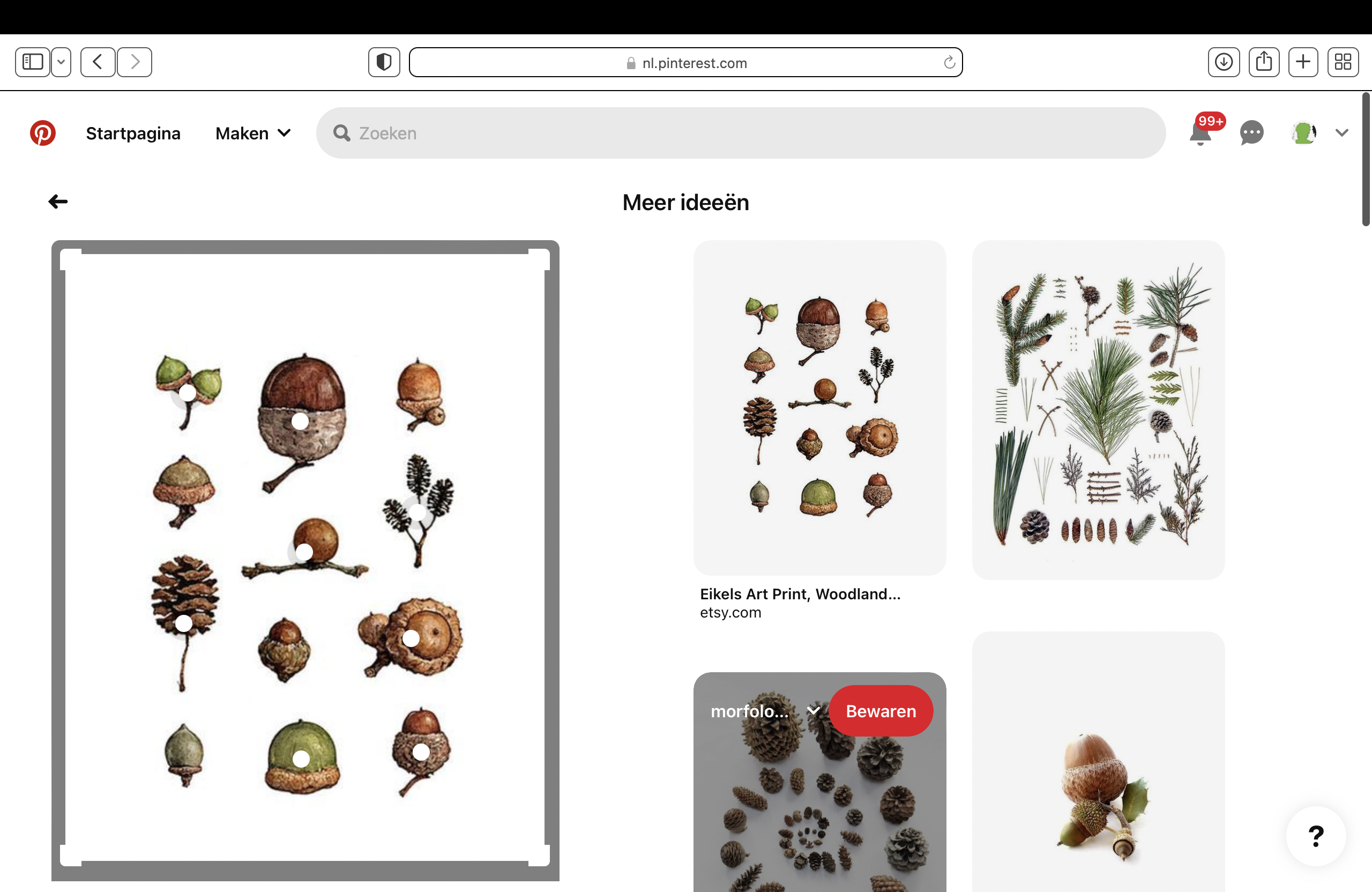 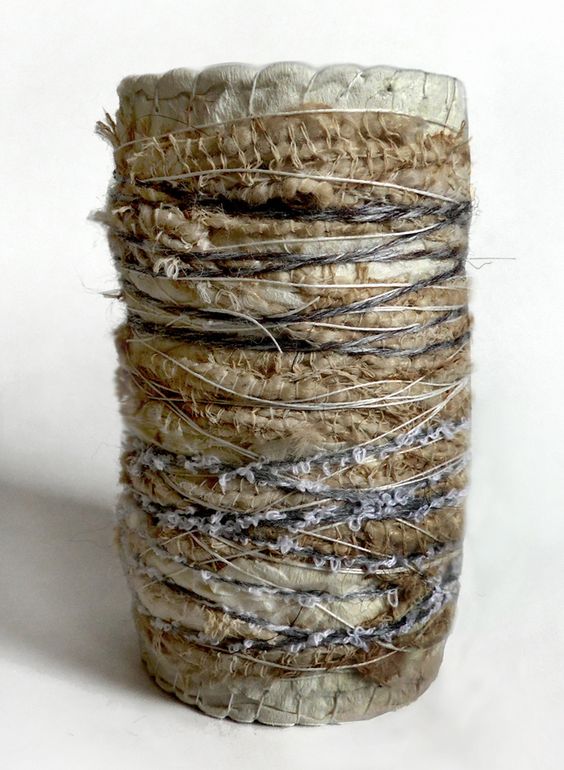 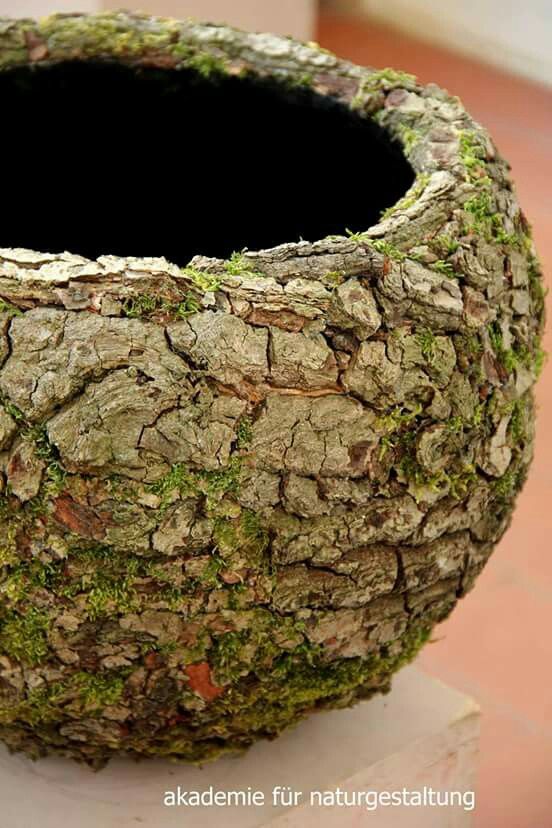 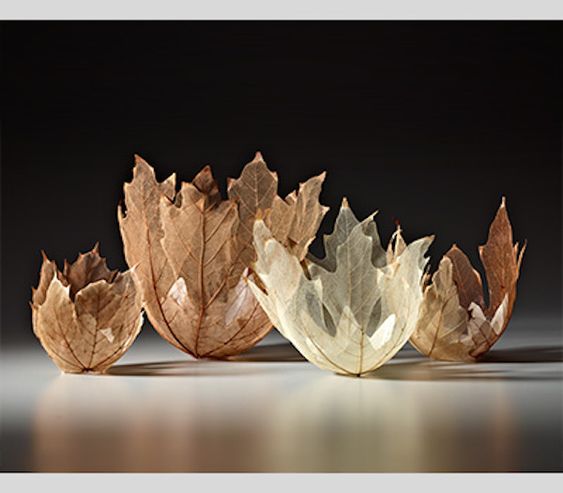 Let op vormen van natuurlijke materialen
materialen zijn uit de natuur. Denk aan eikels, kastanjes, noten, bladeren, takjes, nerven etc.